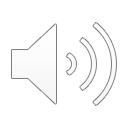 9. Jesus Gets Baptized
Part 4
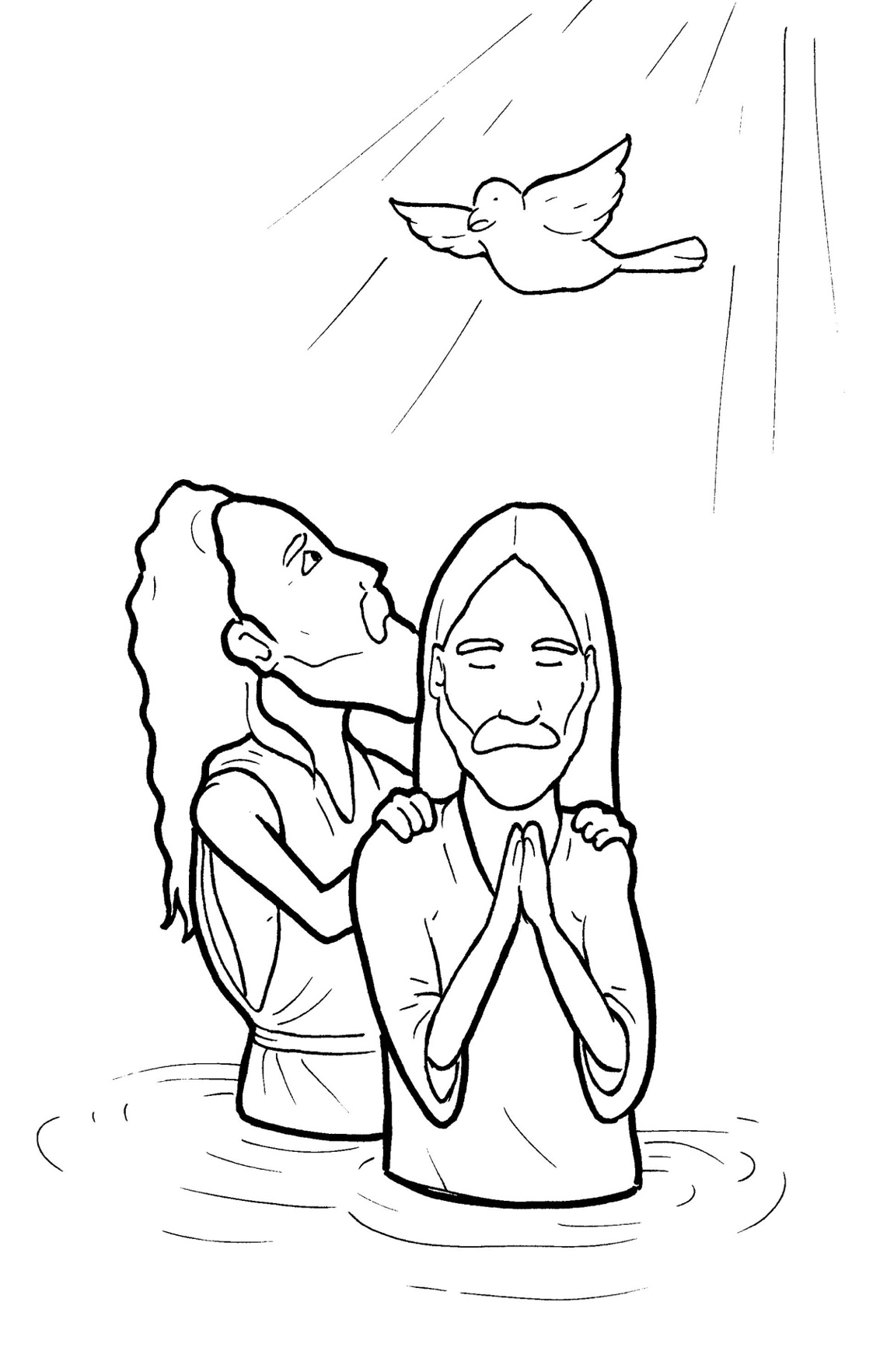 Story in Easy Read English
Questions
Story in Phrases
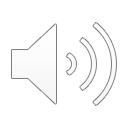 Jesus grew up.
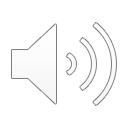 At 30 years old, he began his mission.
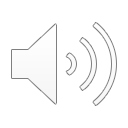 Jesus walked to the Jordan River.
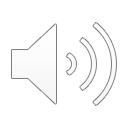 When John saw him, he stopped.
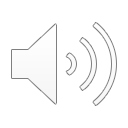 John said, “Look, the Lamb of God!
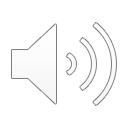 He takes away the sins of the world.”
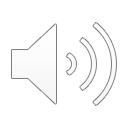 Jesus asked to be baptized.
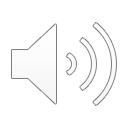 But John said, “I need to be baptized by you.”
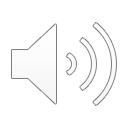 “Let us do so,” Jesus said, to fulfill God’s plan.
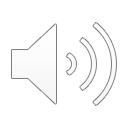 John agreed.
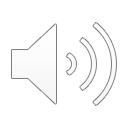 He lowered Jesus into the river.
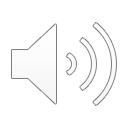 The water covered Jesus.
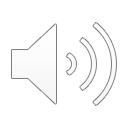 Jesus rose, fresh and dripping wet.
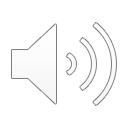 The sky parted.
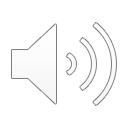 It was like a present torn open.
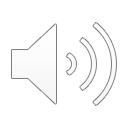 They saw the Spirit of God.
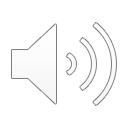 It looked like a bird coming down.
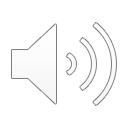 The dove stayed on Jesus.
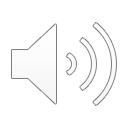 A voice from heaven rang out, “You are my Son, whom I love.
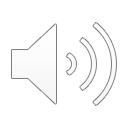 With you, I am well pleased.”
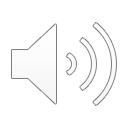 This was proof that Jesus is God’s Chosen One.
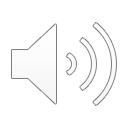 The time had come.
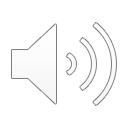 Jesus was ready.
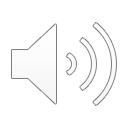 The people were ready.
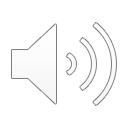 God’s greatest work was about to begin.
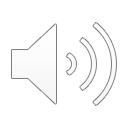 Question 1
What happened when Jesus got baptized?
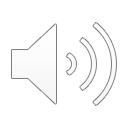 Question 2
Baptism is a new beginning. Have you seen anyone get baptized?
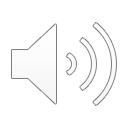 Question 3
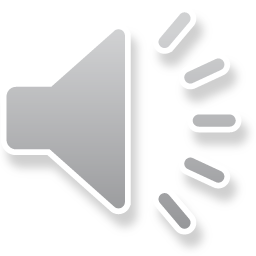 Baptism does not wash away sin. Baptism shows the world you want to follow Jesus. Do you want to follow Jesus?
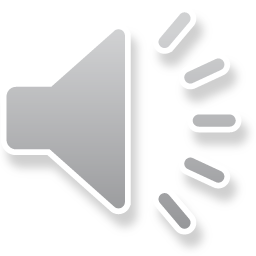 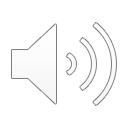 Question 4
Have you been baptized? When?
Would you like to get baptized?
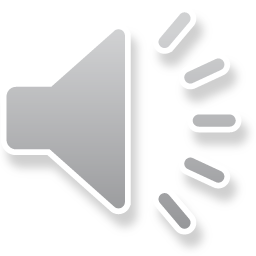 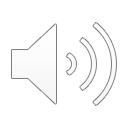 Prayer
Dear Jesus,  
Thank you for setting a good example for me when you got baptized. Thank you for fresh beginnings. I always want to follow your plan 
for me.
Amen
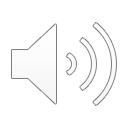 Jesus Gets Baptized
Phrased for Fluency
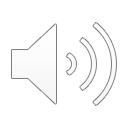 Jesus grew up.
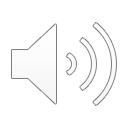 At 30 years old,
he began
his mission.
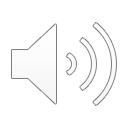 Jesus walked
to the Jordan River.
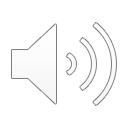 When John saw him,
he stopped.
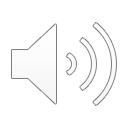 John said,
“Look,
the Lamb of God!
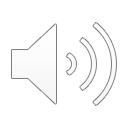 He takes away
the sins
of the world.”
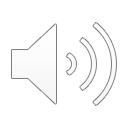 Jesus asked
to be baptized.
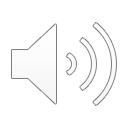 But John said,
“I need
by you.”
to be baptized
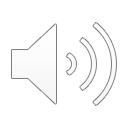 “Let us do so,”
Jesus said,
“to fulfill
God’s plan."
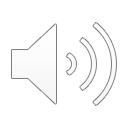 John agreed.
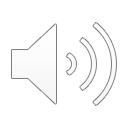 He lowered Jesus
into the river.
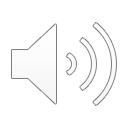 The water covered Jesus.
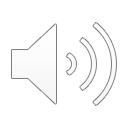 Jesus rose,
fresh and dripping wet.
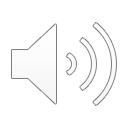 The sky
parted.
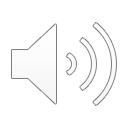 It was like
a present
torn open.
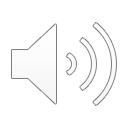 They saw
the Spirit of God.
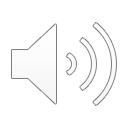 It looked
like a bird
coming down.
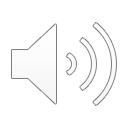 The dove
stayed on Jesus.
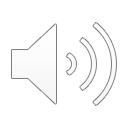 A voice
rang out,
from heaven
are my Son,
whom I love.
“You
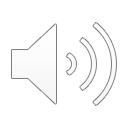 With you,
I am
well pleased.”
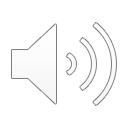 This was proof
that Jesus is
God’s Chosen One.
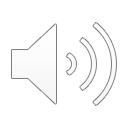 The time had come.
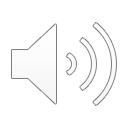 Jesus was ready.
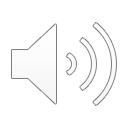 The people were ready.
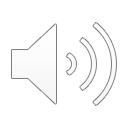 God’s  greatest work
was about
to begin.